Non-invasive markers of liver fibrosis for monitoring of long-term methotrexate therapy: A multi-centre longitudinal cohort study
Patients & Setting
Non-invasive markers
Results
vs
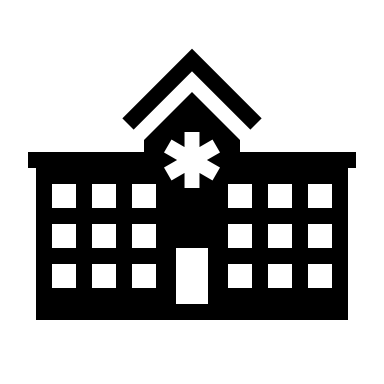 4.9 kPa (P = 0.049)   5.3 kPa

≥ 11.5 kPa
5.5%	(P = 0.01)      11.6%
Liver stiffness
2014 - 2021
Exposed
Unexposed
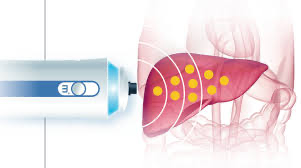 RA or Psoriasis (n=999)
Enhanced liver fibrosis score (ELF)
9.32	 (NS) 	9.28

≥ 11.3
  2.9%     (NS) 	2.9%
Cumulative
Exposed to MTX (n=876)
Unexposed to MTX (n=123)
4.8 g
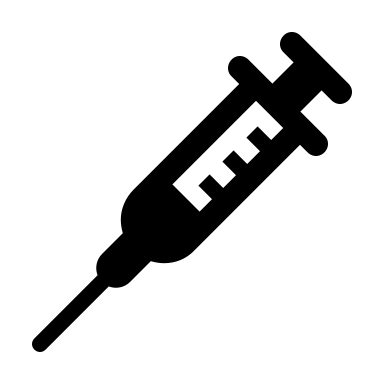 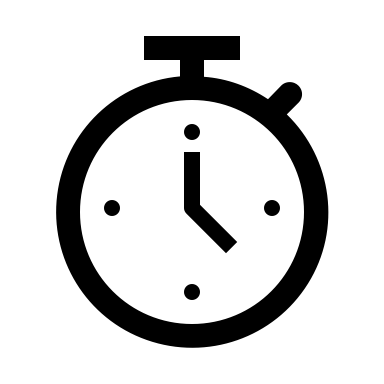 6 years
Neither MTX cumulative dose nor duration was associated with elevated liver stiffness
Type 2 diabetes and BMI were significantly associated with elevated liver stiffness
E Atallah, JI Grove, et al (2023)
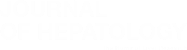